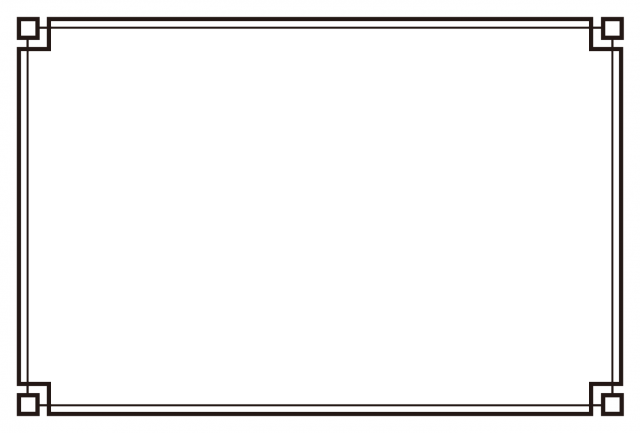 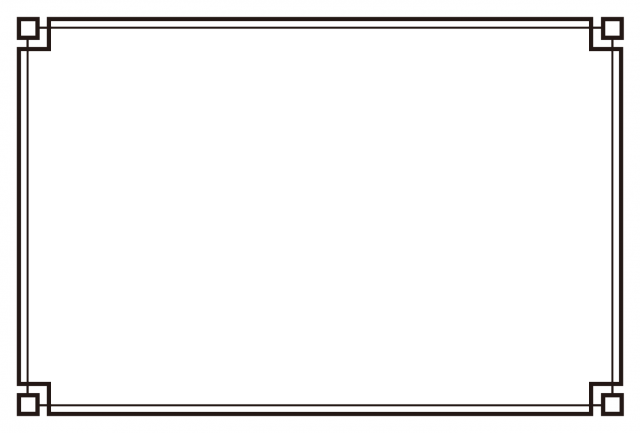 「自然災害から
　　くらしを守る」
について、答えましょう。
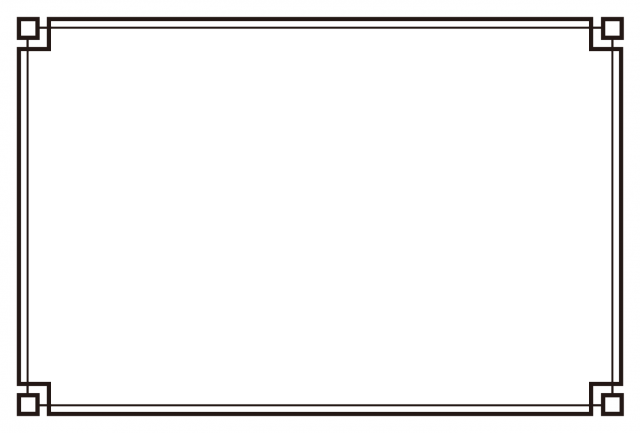 暴風、豪雪、豪雨、洪水、高潮、地震、
津波、噴火などのことを（　　　　　　）という。
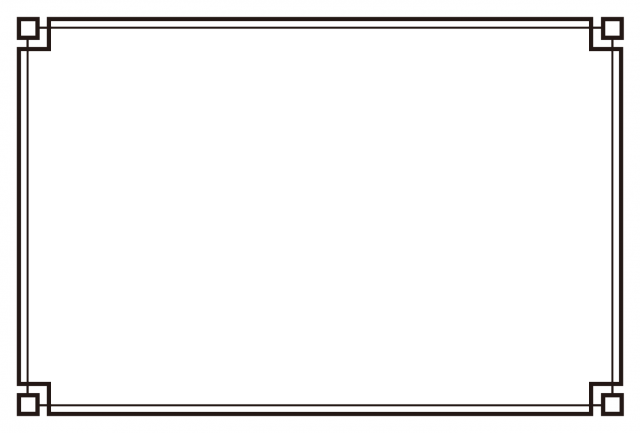 自然災害
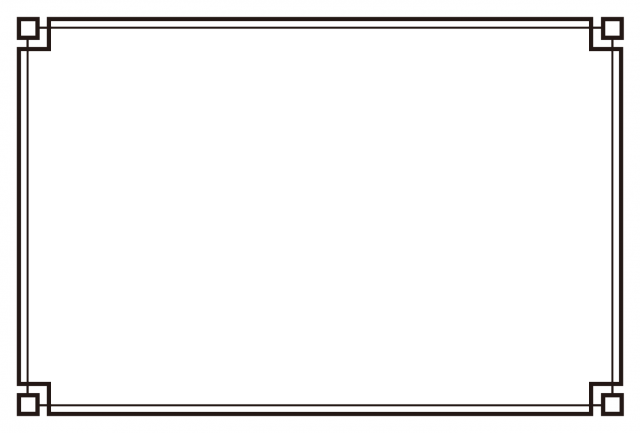 地震による最近の災害の例として、
２０１１年（平成２３年）の（　　　　　　　）があげられる。
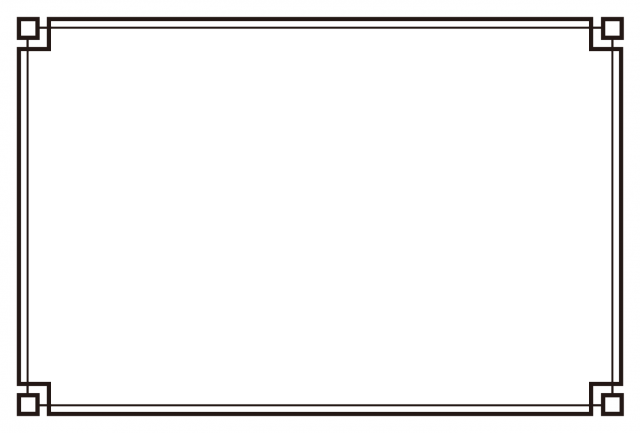 東日本大震災
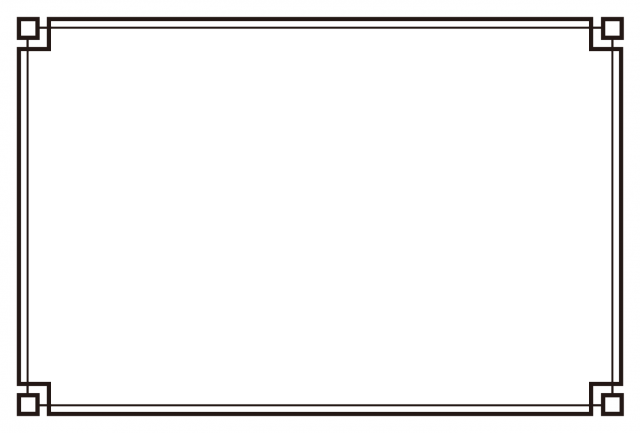 １７８３年の（　　　）山による天明の大噴火では、１４００人以上の死者が出た。
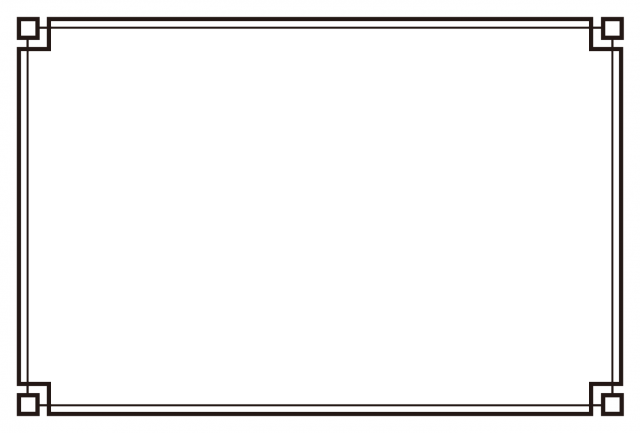 浅間（山）
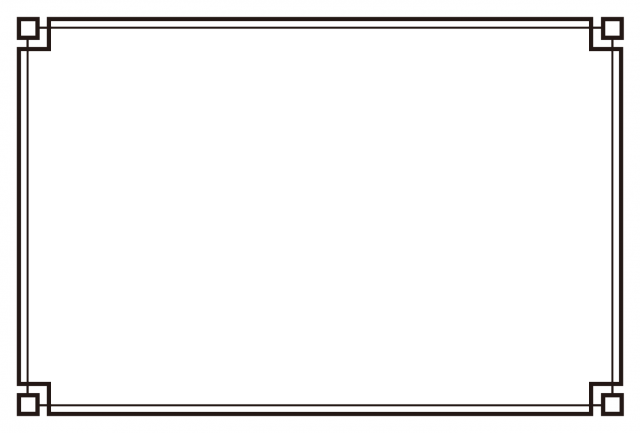 群馬県でも自然災害が
たくさん起こっているので、（　　　　）できない。
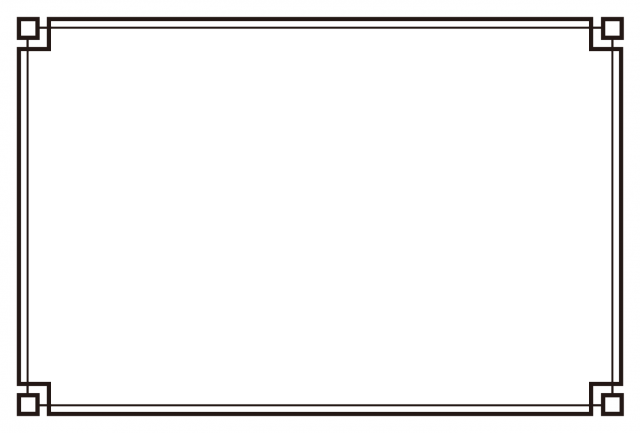 油断（できない）
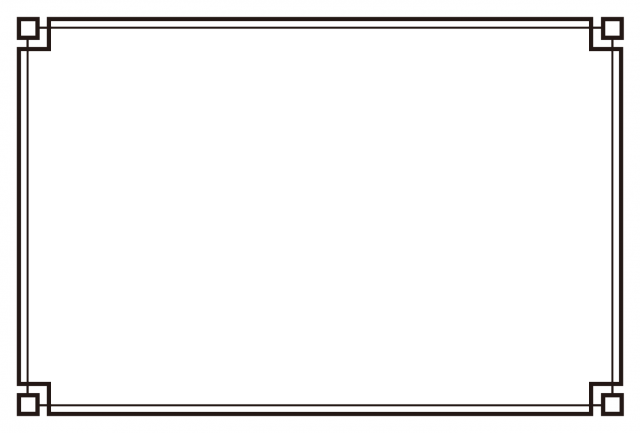 地震が起きると、
建物がこわれたり、
（　　　）や（　　　）、（　　　）が止まったりしてしまうことがある。
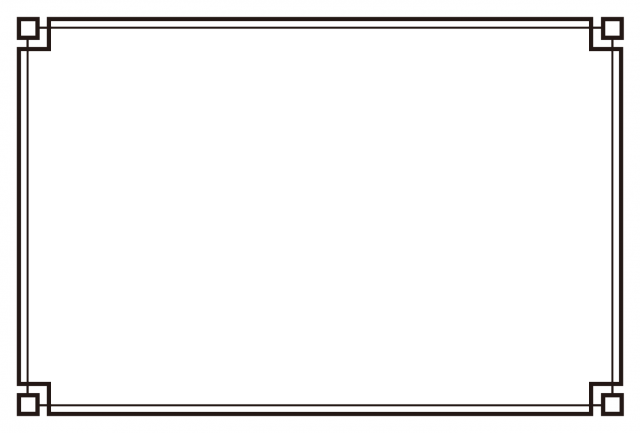 電気
　　水道
ガス　など
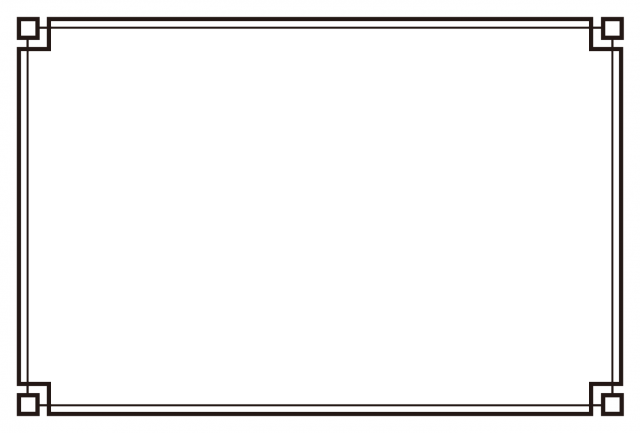 災害からくらしを守る地域の取り組みの一つとして、（　　　　）訓練をしている。
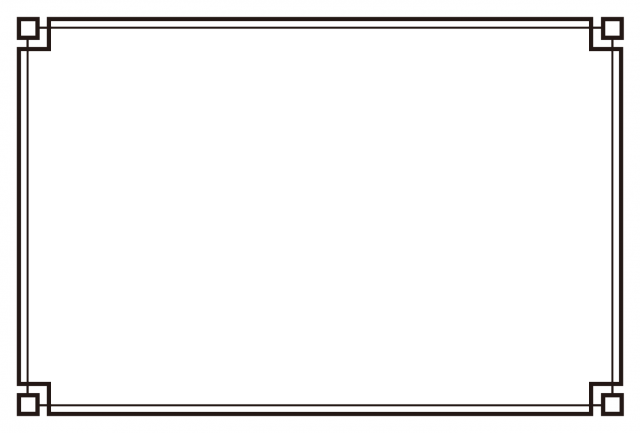 防災（訓練）
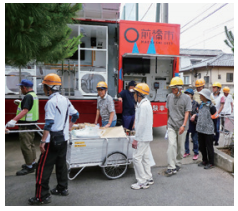 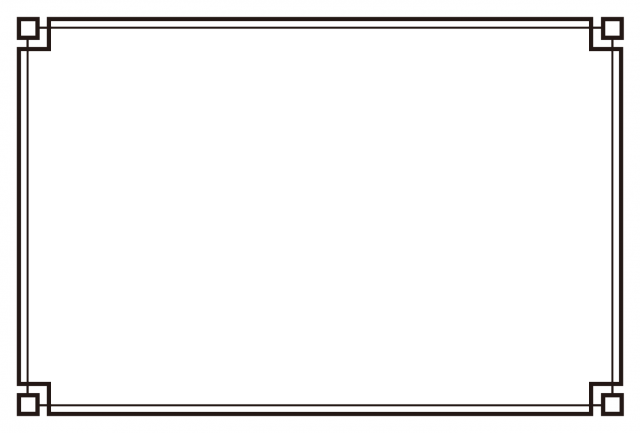 地域では、人々の防災意識を高めるため、（　　　　　）による訓練の連絡をしたり、（　　　　　　　　　）のよびかけをしたりしている。
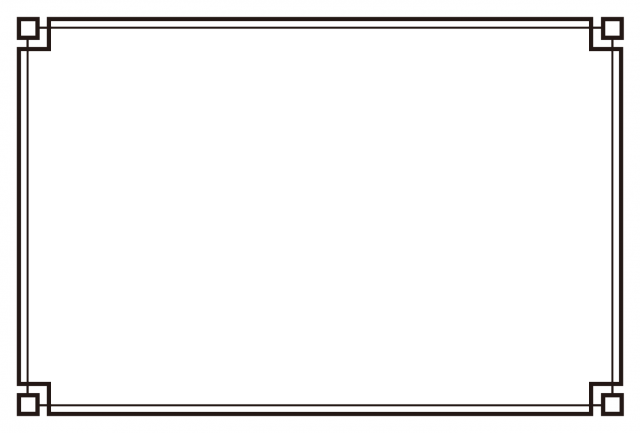 回覧板（による訓練の連絡）
訓練への参加
　　　　　　　　　　　（のよびかけ）
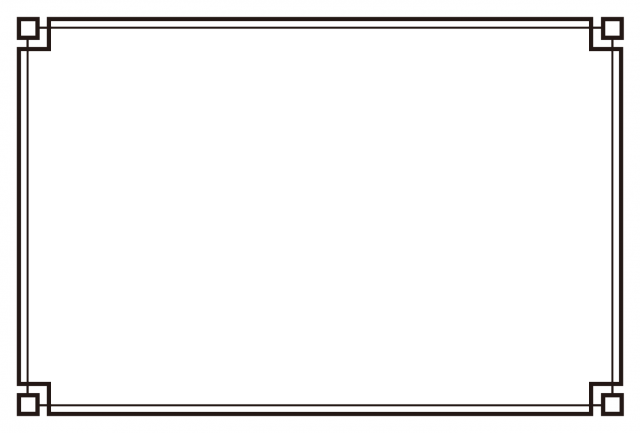 （　　　　）とは、たがいに助け合うことであるが、災害が起きたときにはとても必要なことである。
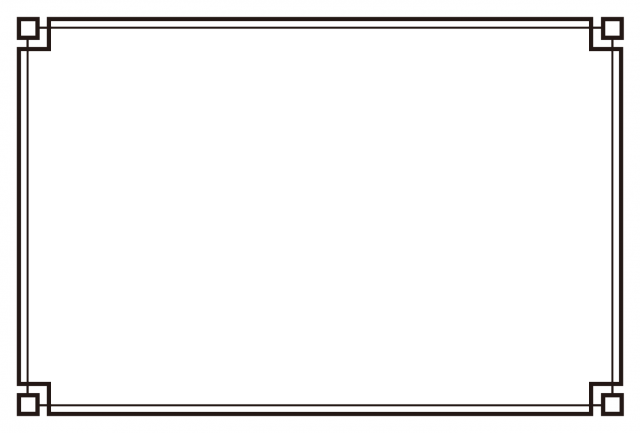 共　助
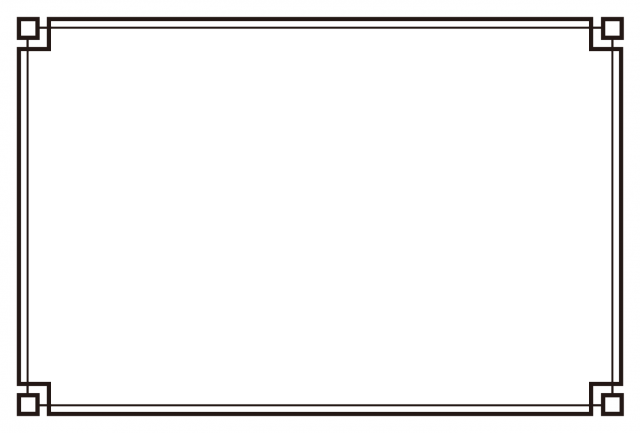 地域では、「自分たちの命やまちは、（　　　　　　　　　　　　　　　）という意識や考えで、協力している。
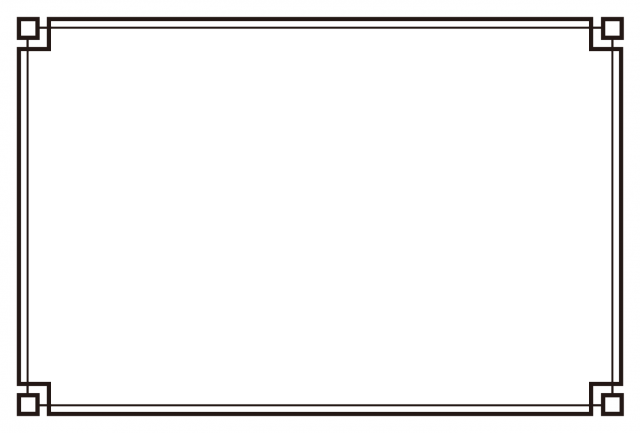 「（自分たちの命やまちは）、
　　　自分たちで守ろう！」
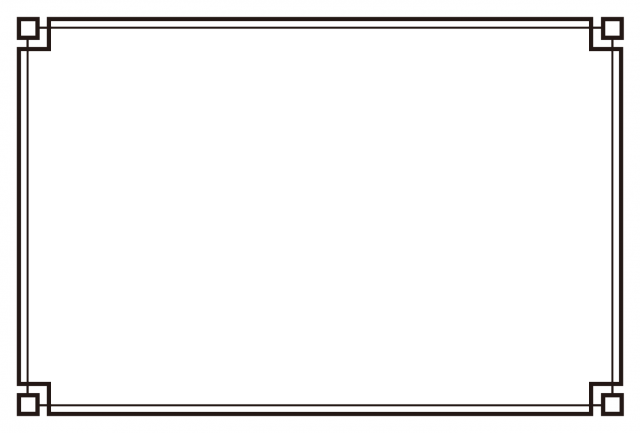 前橋市は、市民への情報発信として、
様々な方法を活用している。
どんなものがあるだろうか？
まず、屋外のスピーカーから緊急地震速報などを流しているのは？
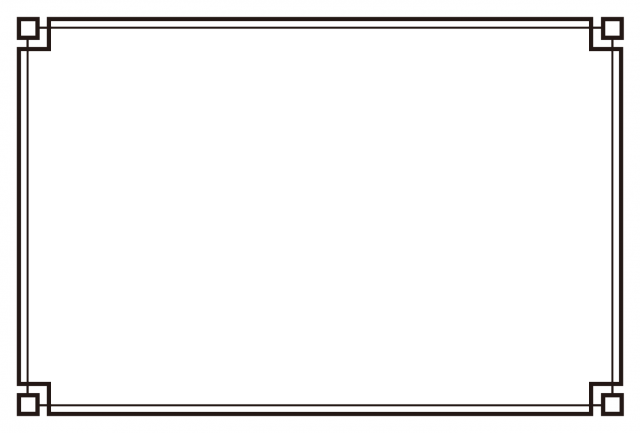 防災行政無線
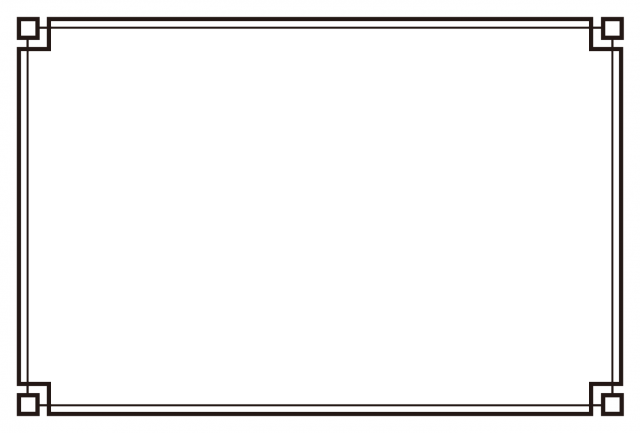 まえばしＣＩＴＹエフエムで緊急情報を放送するのは？
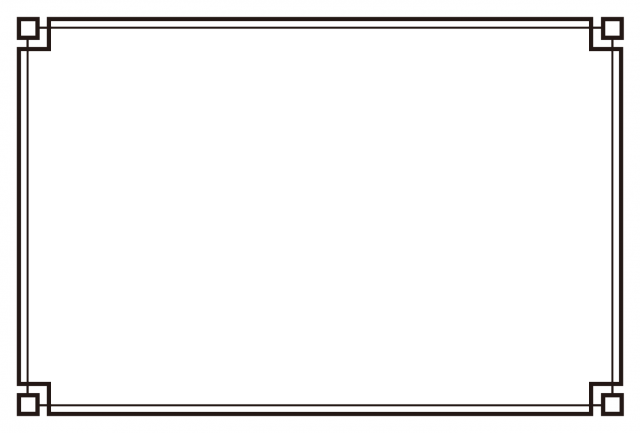 防災ラジオ
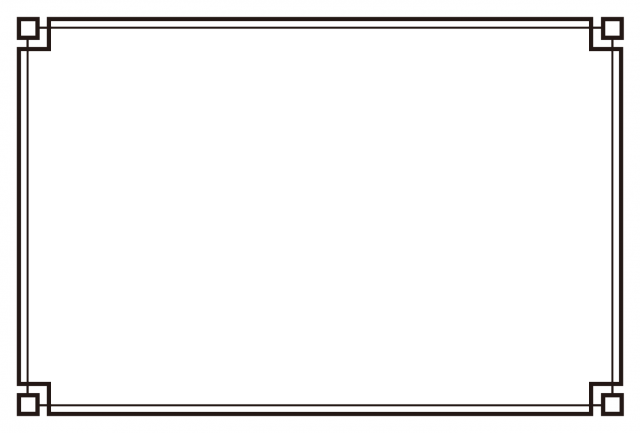 緊急時に、登録の有無に関係なく、前橋市内にいる人全員に送信するものは？
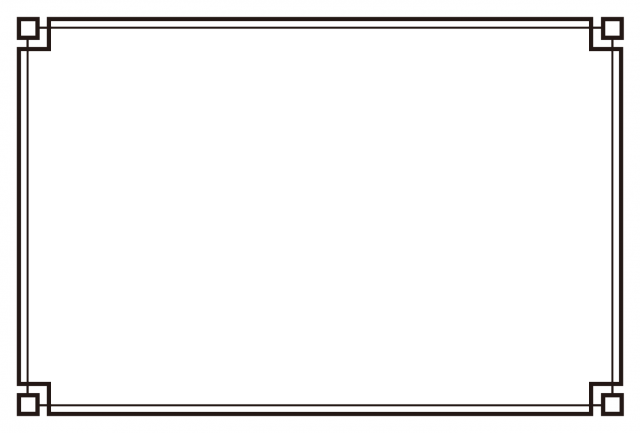 緊急速報メール
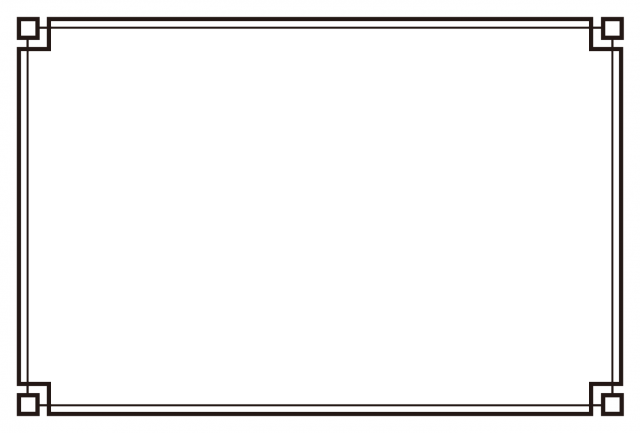 災害が起きたり，起きそうに
なったりした時に，市町村・県・
国にりん時におかれるきかんを（　　　　　　　　）という。
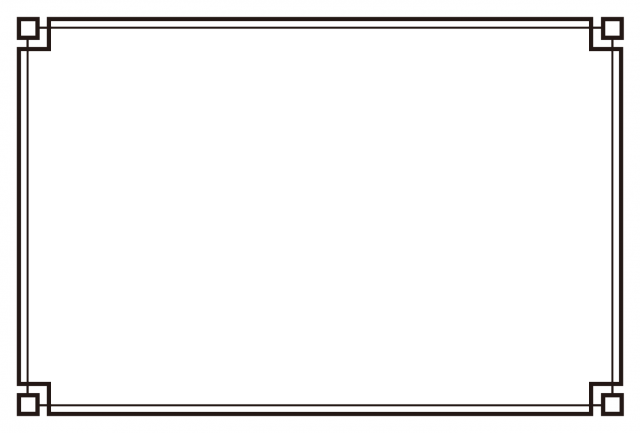 災害対策本部
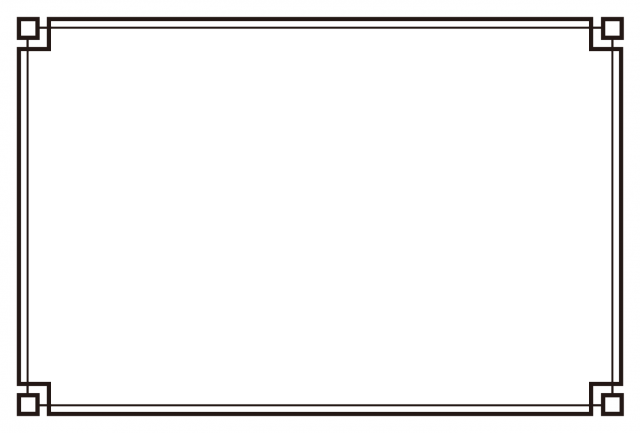 災害が起きたときに、
小中学校などに（　　　　　　）が開設される。
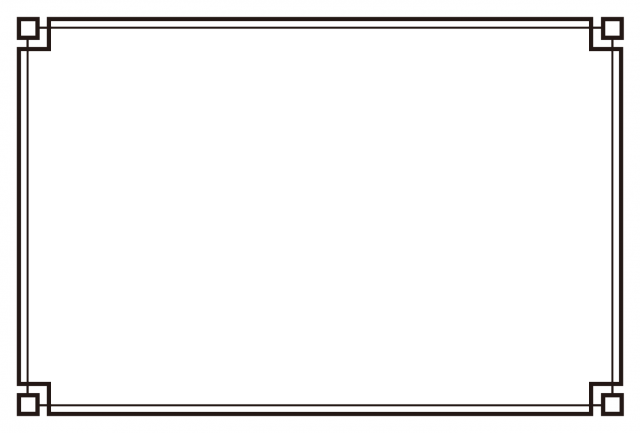 ひ　　なん　　じょ
避難所
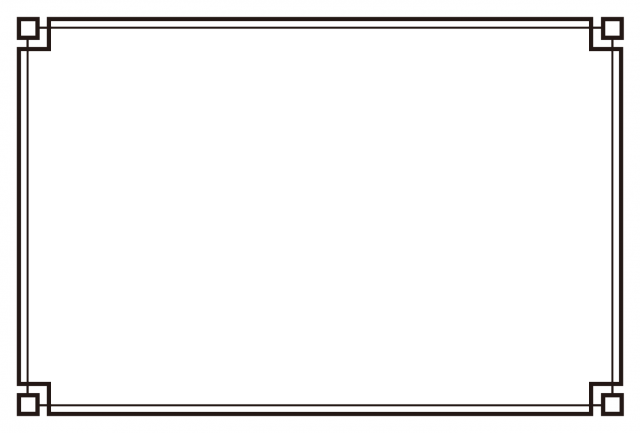 災害の時に
市や県，国が助けてくれることを
『（　　　　　）』という。
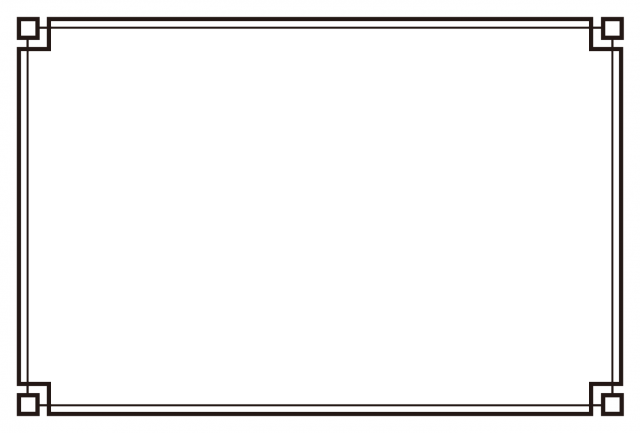 公　助
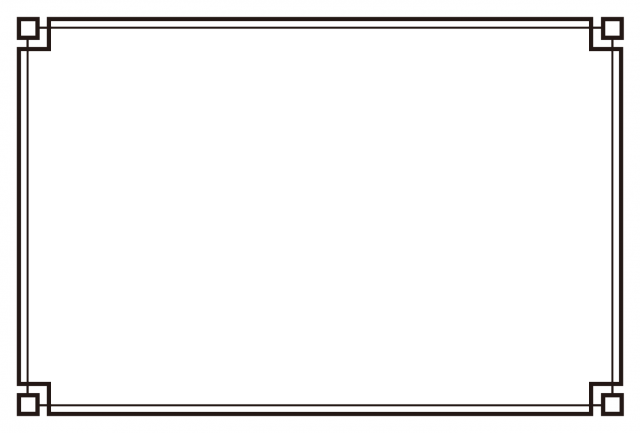 地震が起きると、
県庁では、（　　　　　　）に担当職員が必ずいて、すぐに対応する。
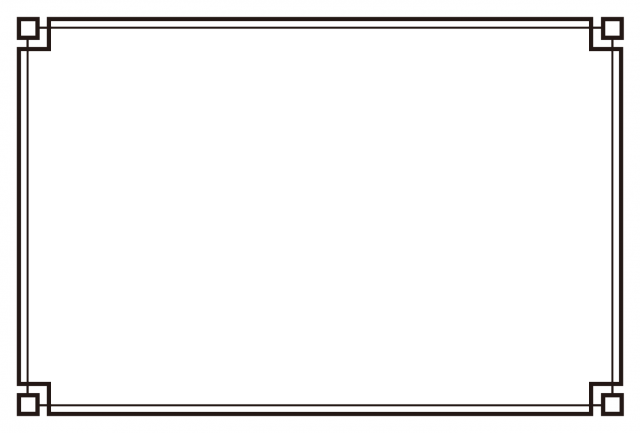 き　　き　　かん　 り　　しつ
危機管理室
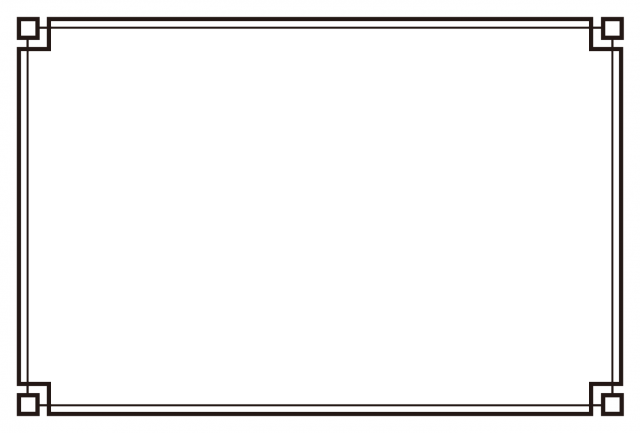 県だけでは対おうできない場合は，国に連らくして，他の県の（　　　　）の人たちに来てもらう場合もある。さらに，（　　　）にもようせいし，出動してもらうこともある。
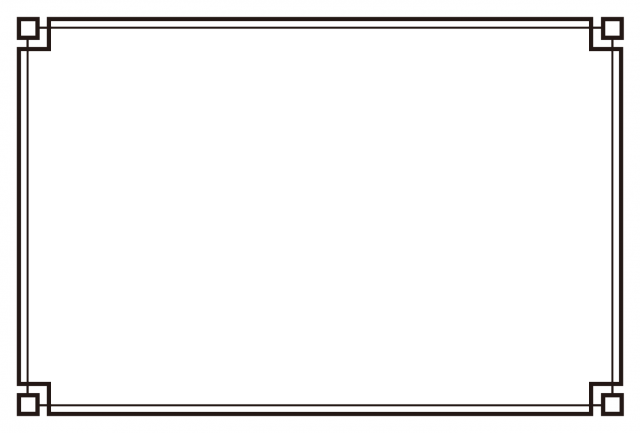 消　防
自衛隊
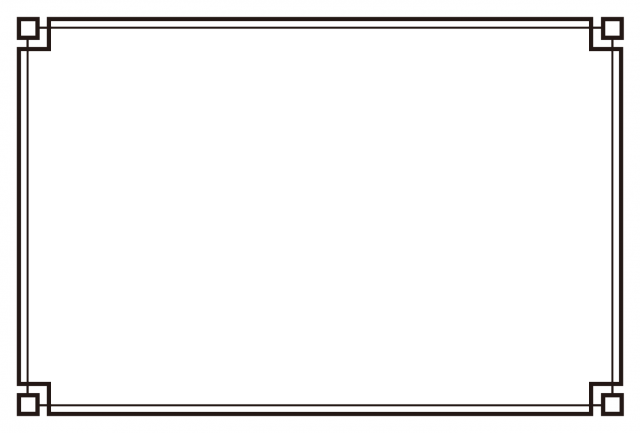 助けが来るまでの間に、
まず自分たちができる活動を行うことを（　　　）という。
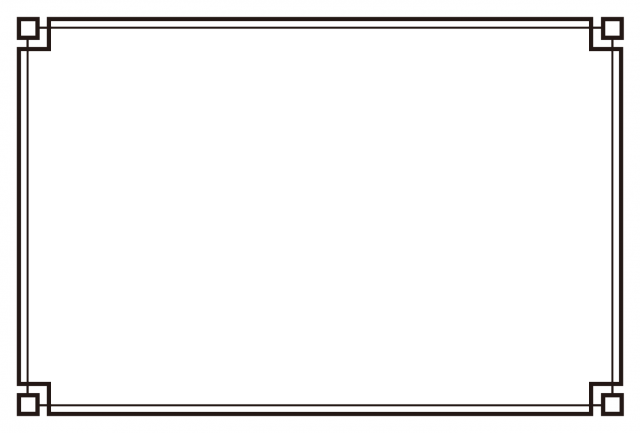 自　助
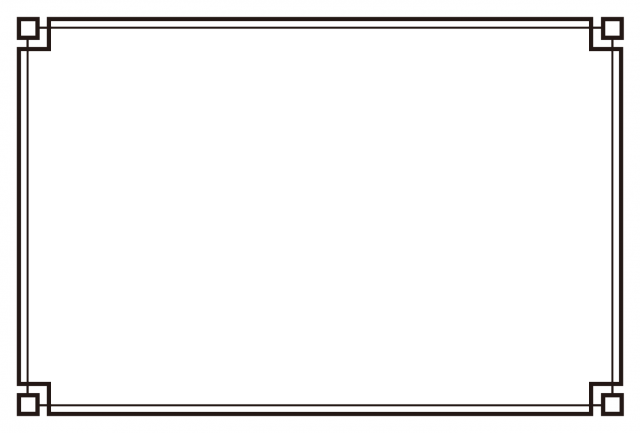 地震からくらしを守るために、
前もって自分たちができることを考え、用意しておくことが大切です。たとえば、家では、どんなことができますか？
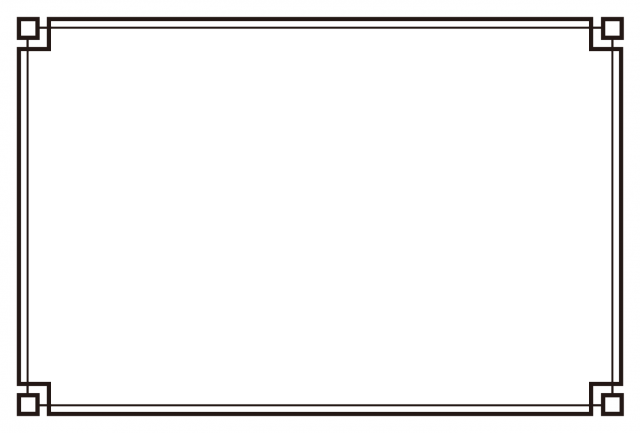 ○食料の買い置き
○防災グッズの用意
○家族で連絡方法の確認
○避難場所と道順の確認
○ハザードマップで危険な場所の確認　　　　　　　　　　　　など